OECD-ov sastanak visokih dužnosnika odgovornih za proračun iz zemalja srednje, istočne i jugoistočne Europe, 25. svibnja 2018.
Sudjelovanje javnosti u proračunskom procesu
Kamo idemo?
www.internationalbudget.org
Anketa o otvorenosti proračuna (OBS): Što se evaluira?
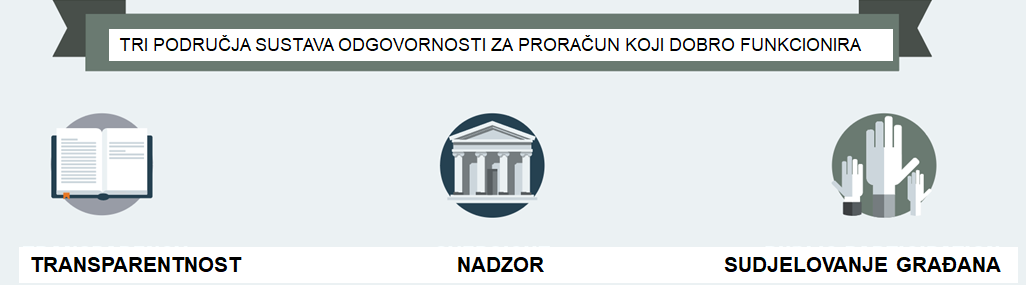 109 pokazatelja na kojima se temelji Indeks otvorenosti proračuna upotrebljava se kako bi se procijenilo objavljuju li vlade pravodobno putem interneta osam ključnih proračunskih dokumenata
s pomoću 18 revidiranih pitanja procjenjuju se službene nadzorne institucije
s pomoću 18 novih pitanja procjenjuje se mogućnost sudjelovanja javnosti u donošenju odluka na nacionalnoj razini u pogledu proračuna te u nadzoru
2
Anketa o otvorenosti proračuna 2017. treći rezultat: Problemi zbog nedostatka transparentnosti veći su zbog neučinkovitih nadzornih institucija i slabog sudjelovanja javnosti u planiranju proračuna
Zakonodavni nadzor je ograničen, iako jači tijekom izrade/odobrenja proračuna nego tijekom provedbe/revizije
Postoje osnovni uvjeti kako bi vrhovne revizijske institucije ispunile svoju zadaću nadzora, ali nisu toliko povoljni u zemljama s niskom transparentnošću
Globalni prosječni rezultat u pogledu sudjelovanja javnosti iznosi 12/100
 Nijedna zemlja od njih 115 obuhvaćenih Anketom ne daje priliku za sudjelovanjem koje bi se moglo ocijeniti adekvatnim (61 bod ili više)
www.internationalbudget.org
3
Rezultati u području sudjelovanja javnosti za regije CESEE/PEMPAL
Globalni prosjek: 12
4
Rezultat br. 4 OBS-a: Nijedna zemlja nema adekvatne prakse za sva tri stupa dobrog sustava proračunske odgovornosti, tj. transparentnost, sudjelovanje i nadzor
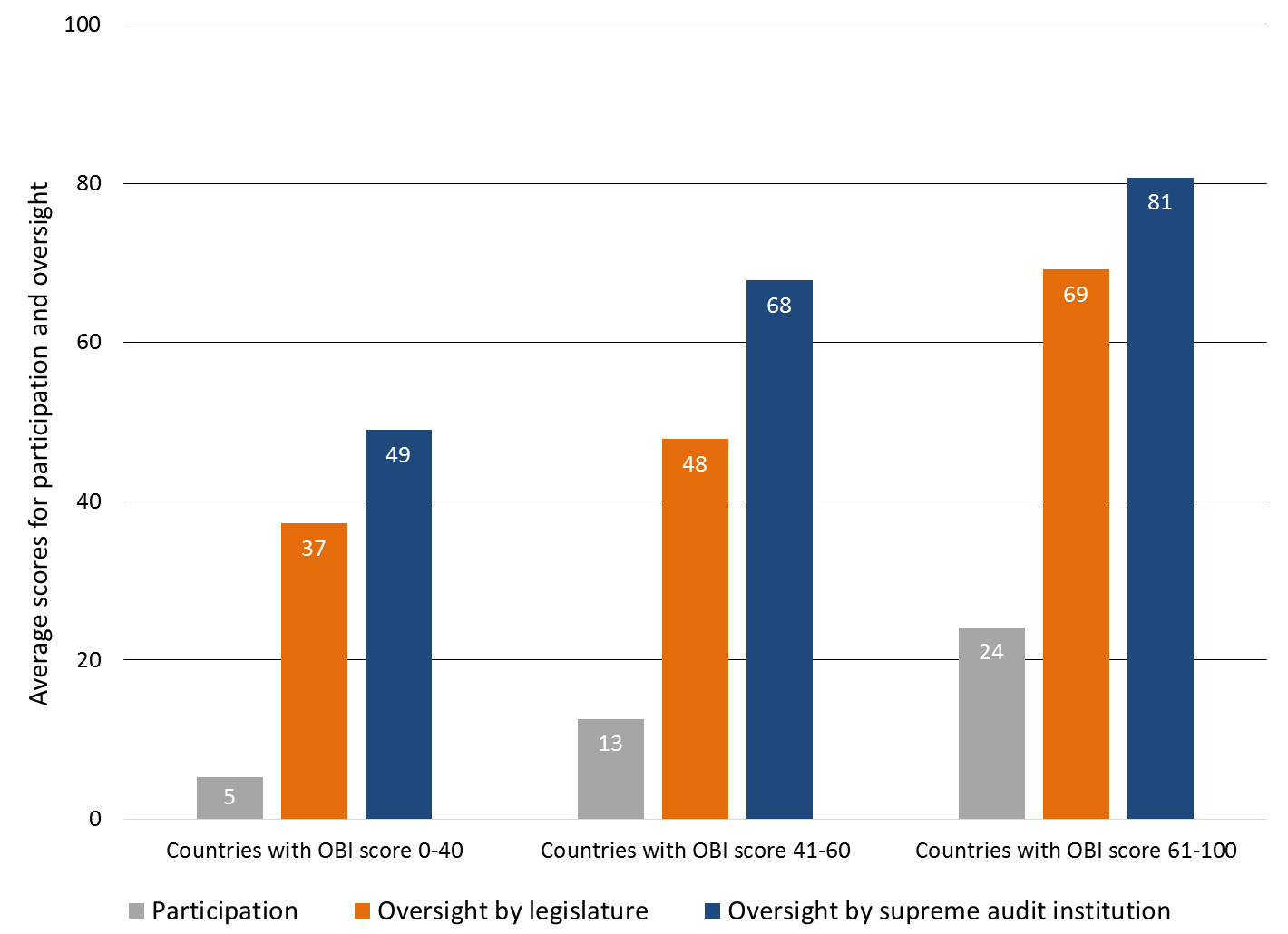 Prosječni rezultati za sudjelovanje i nadzor
Zemlje s rezultatom 0-40 na indeksu otvorenosti proračuna
Zemlje s rezultatom 61-100 na indeksu otvorenosti proračuna
Zemlje s rezultatom 41-60 na indeksu otvorenosti proračuna
Nadzor koji provode vrhovne revizijske institucije
Sudjelovanje
Nadzor koji provode zakonodavna tijela
5
CESEE/PEMPAL: Kako unaprijediti sudjelovanje javnosti?
Primjeri:
Hrvatska: Ekonomsko i socijalno vijeće  predstavnici iz više sektora daju mišljenje o prijedlogu proračuna izvršne vlasti (EBP)
Gruzija: Online savjetovanje o proračunskim prioritetima + koordinacijsko vijeće MF-a 
Kirgiska Republika: Proračunske rasprave MF-a o EBP-u otvorene za javnost
Ukrajina: Stručne rasprave  javni i državni dužnosnici razmjenjuju mišljenja o proračunu
Pitanja za raspravu
Možete li dati dodatne detalje o tim mehanizmima?
Postoje li neki drugi primjeri o kojima biste htjeli razgovarati?
Koje se lekcije mogu naučiti iz onog što je uspjelo i što nije?
Kako se ti i drugi mehanizmi mogu unaprijediti?
Izazovi i kako civilno društvo i IBP/GIFT mogu pomoći?
www.internationalbudget.org
6
Hvala na pozornosti
Informacije za kontakt 
820 First Street, NESuite 510Washington, DC 20002
Telefon: +1-202-408-1080
Faks: +1-202-408-8173
E-pošta: info@internationalbudget.org
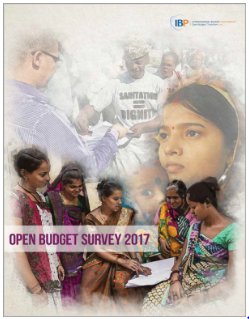 www.internationalbudget.org
7
Mehanizmi sudjelovanja: Primjeri diljem svijeta
FilipiniSporazumi o partnerstvu za proračun unaprijedili su mogućnost agencija da pregovaraju o svojim proračunskim zahtjevima sa središnjim tijelom za proračun putem partnerstava s građanima
Južna KorejaCentar za prijavu neekonomične potrošnje proračunskih sredstava u proteklih je 16 godina vladi uštedio u prosjeku jednu milijardu USD
KanadaKad je riječ o proračunu za fiskalnu godinu 2017., pretproračunska savjetovanja rezultirala su brojem od preko milijun interakcija između građana i vlasti
8
Bodovi za zakonodavi nadzor
Rezultati za regiju CESEE + PEMPAL
9
Bodovi za nadzor
Rezultati za regiju CESEE + PEMPAL
PoljskaMađarskaBosna i HercegovinaGruzijaHrvatskaČeškaSlovenijaRusijaAzerbajdžanSrbijaMoldovaUkrajinaKirgiska RepublikaTurskaMakedonijaAlbanijaRumunjskaBugarskaSlovačkaTadžikistanKazahstan
10